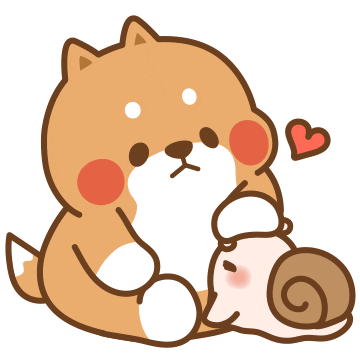 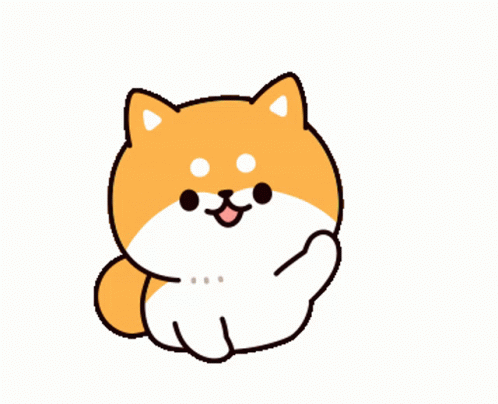 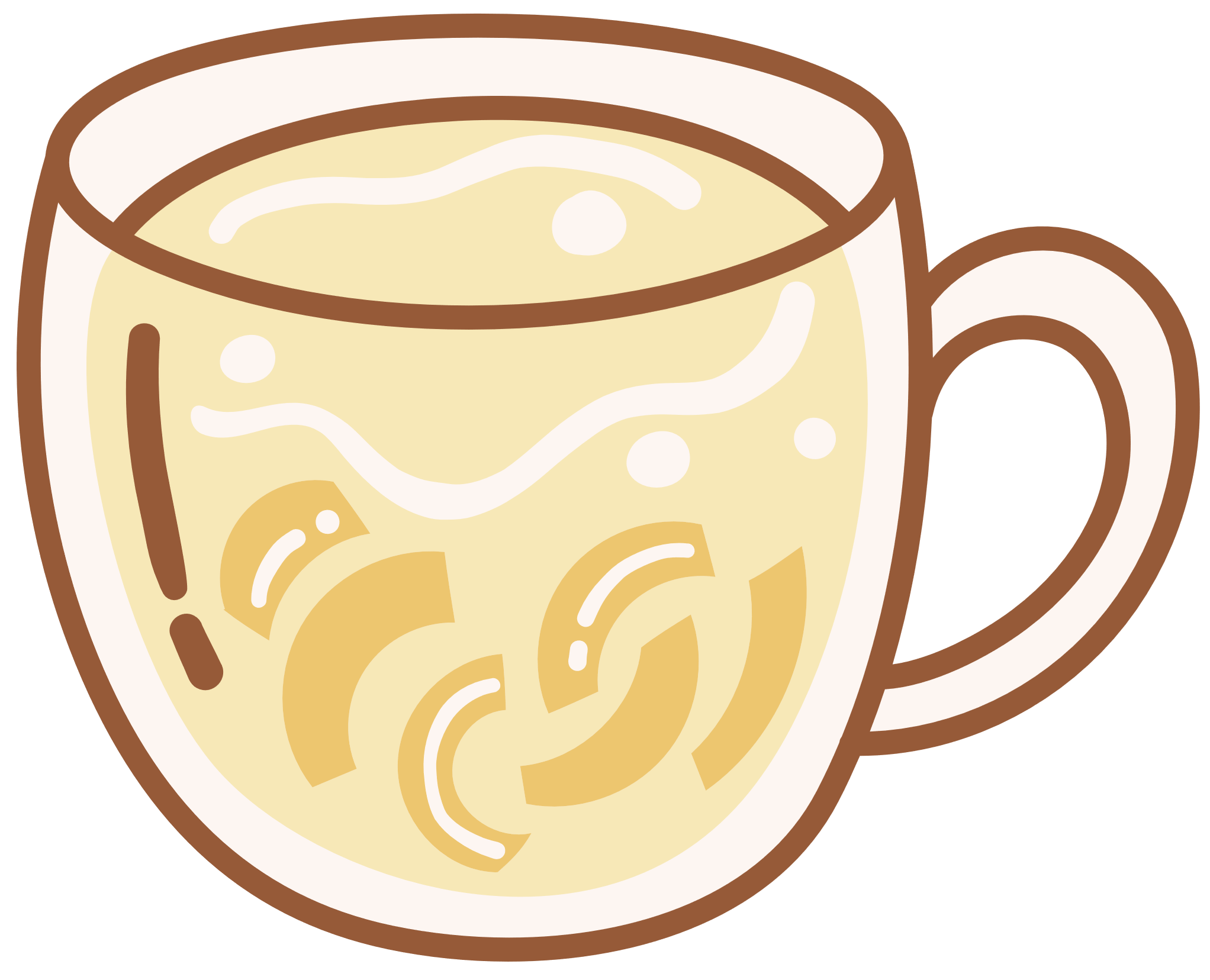 Chào mừng quý thầy cô

Đến dự giờ thăm lớp
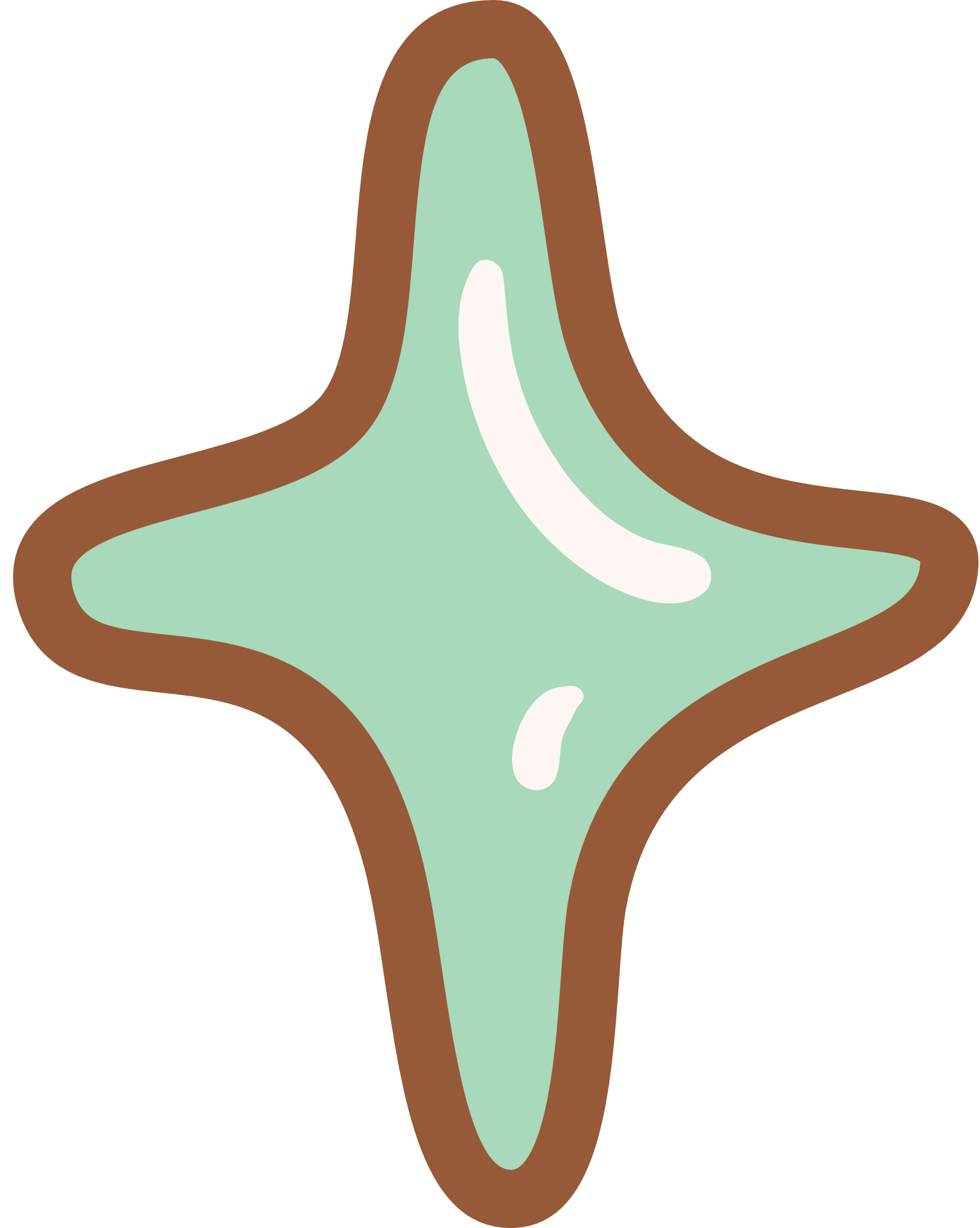 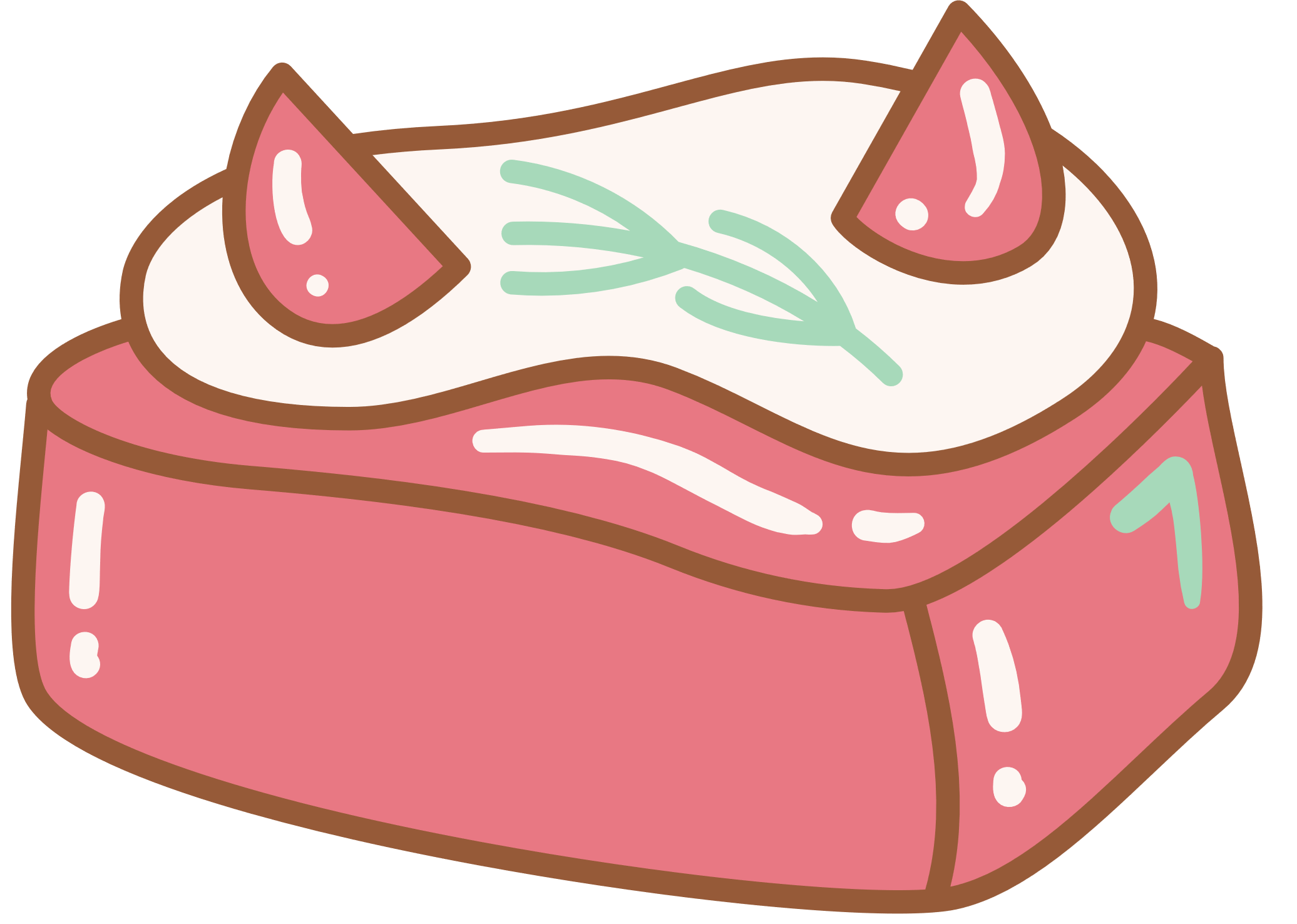 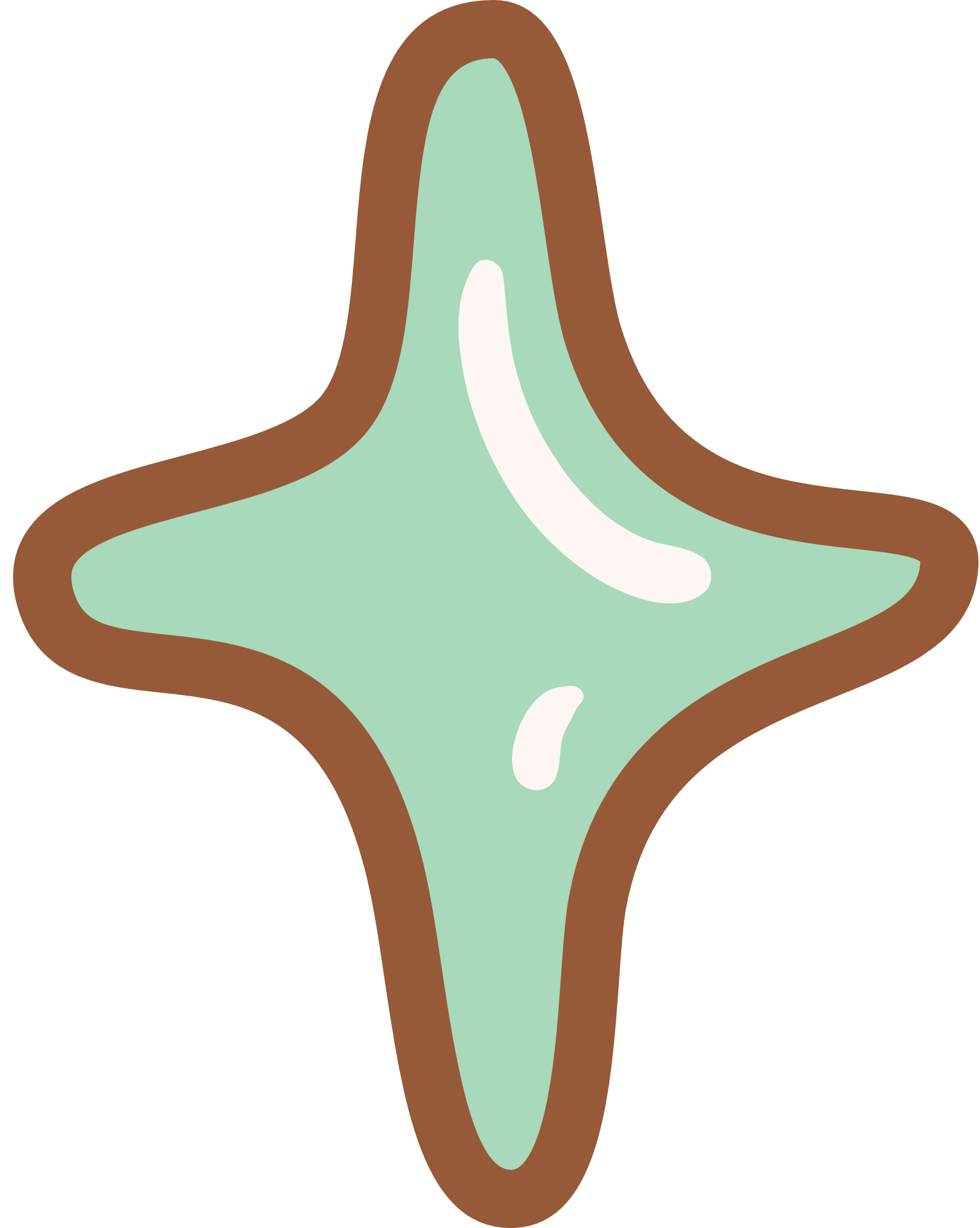 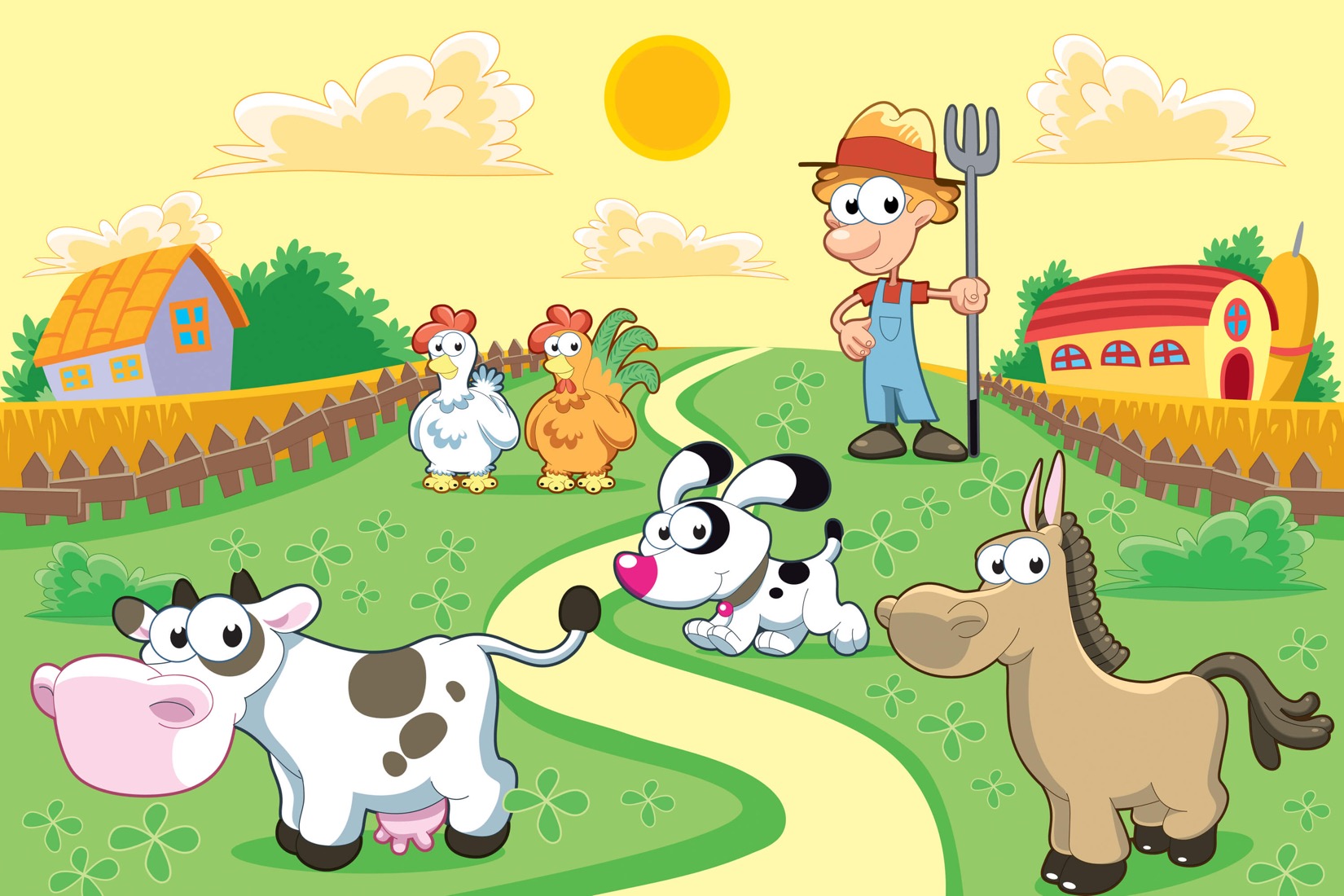 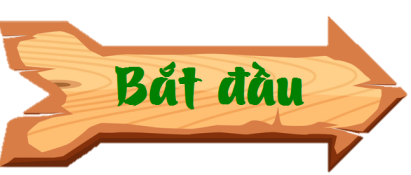 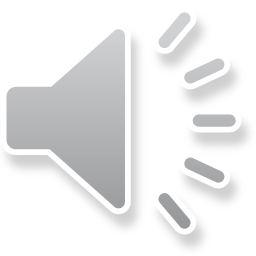 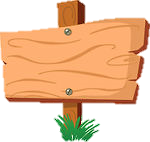 XÂY DỰNG
NÔNG TRẠI
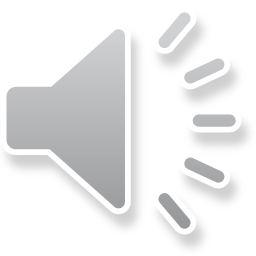 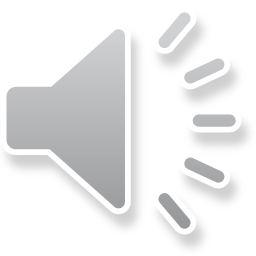 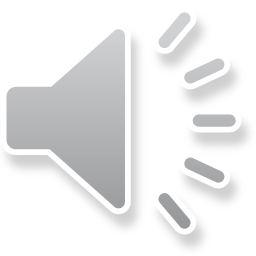 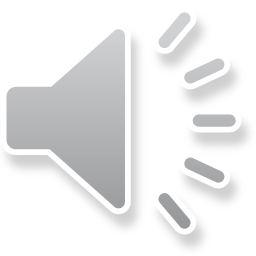 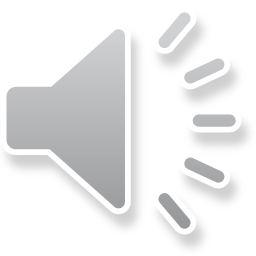 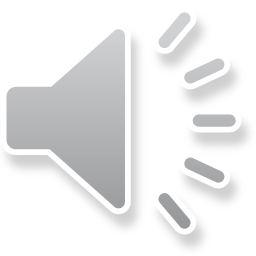 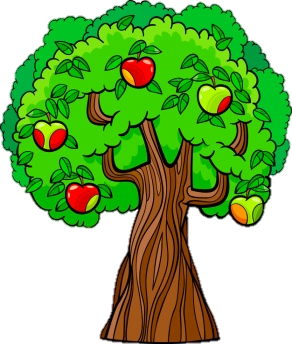 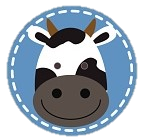 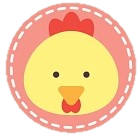 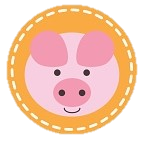 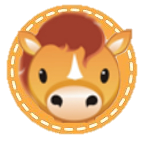 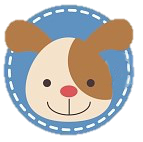 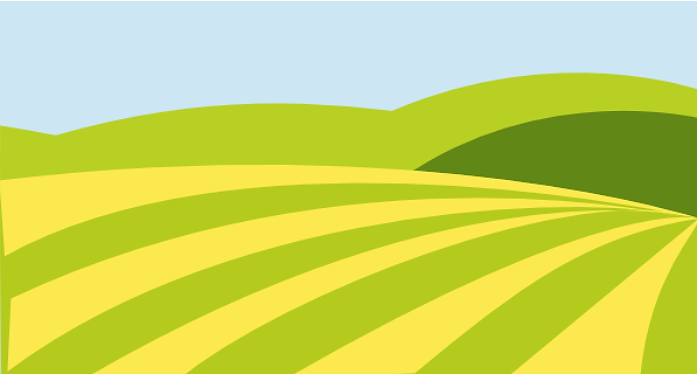 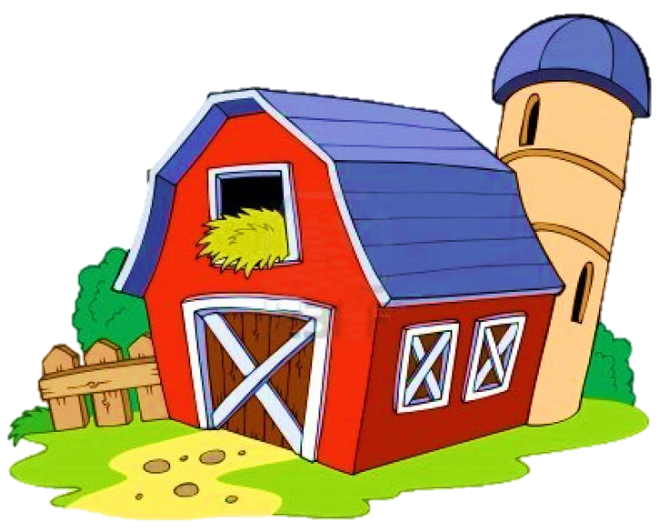 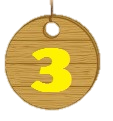 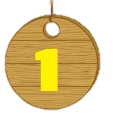 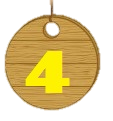 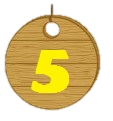 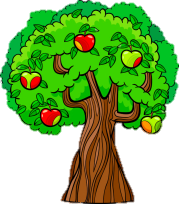 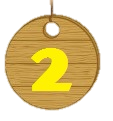 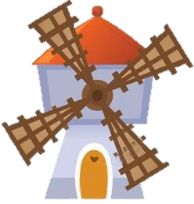 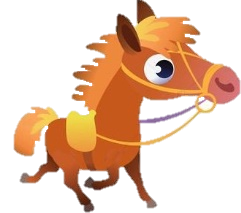 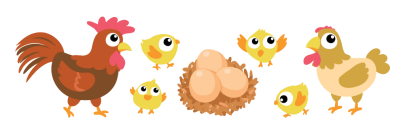 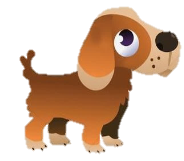 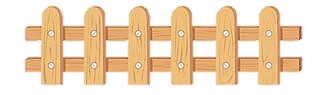 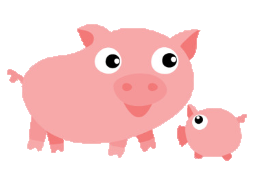 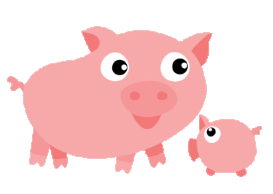 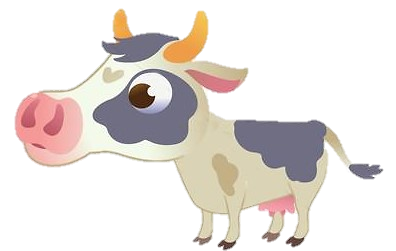 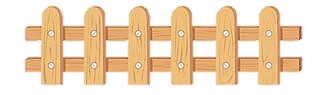 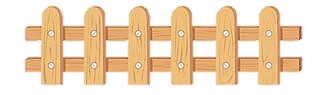 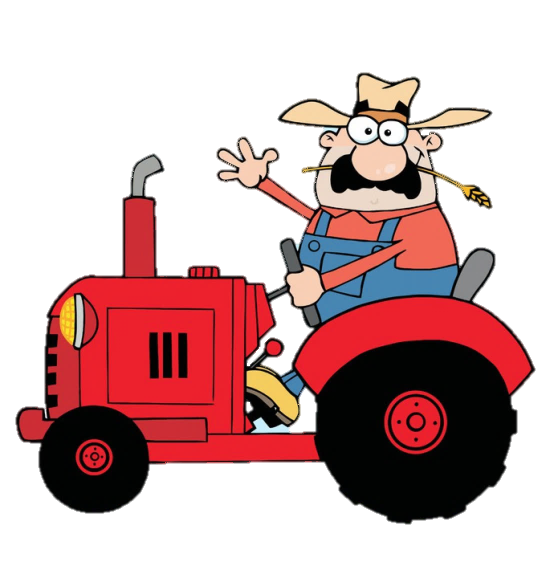 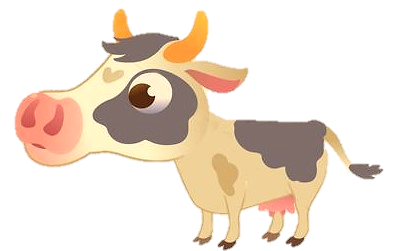 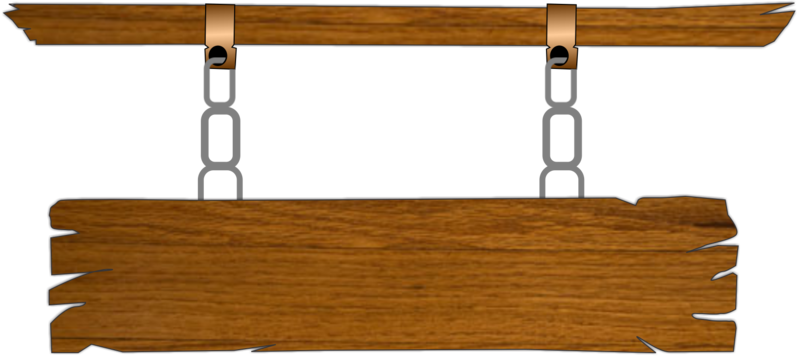 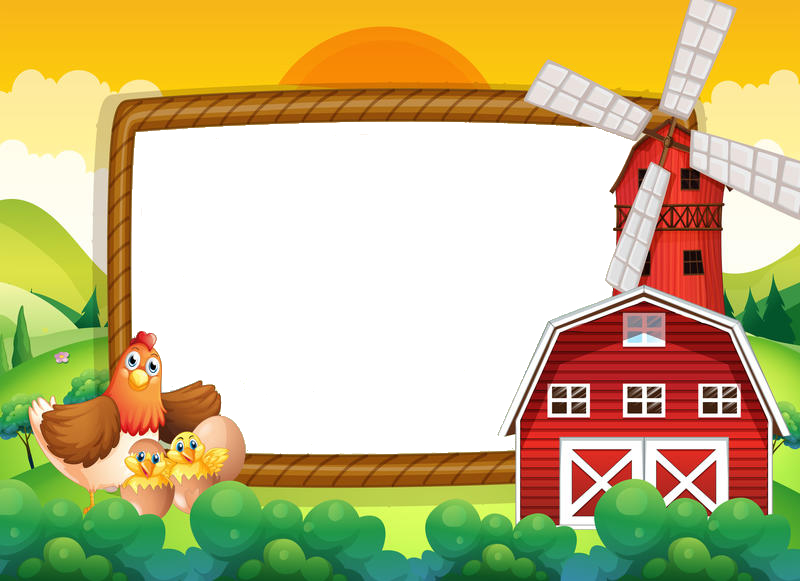 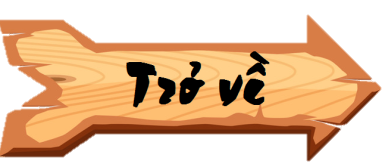 Nêu định nghĩa điện trường đều?
Điện trường đều là điện trường mà cường độ điện trường tại mỗi điểm có giá trị bằng nhau về độ lớn, giống nhau về phương và chiều
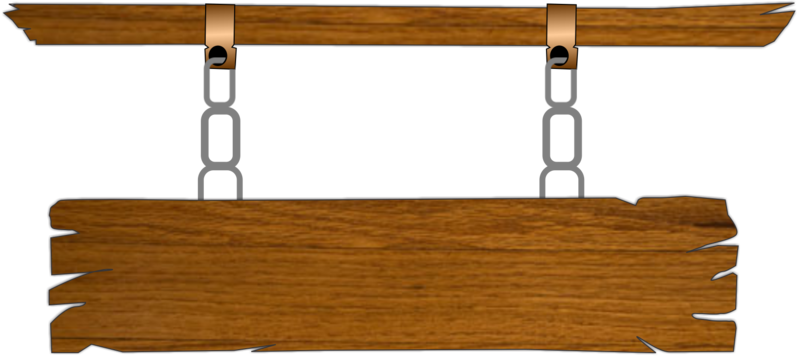 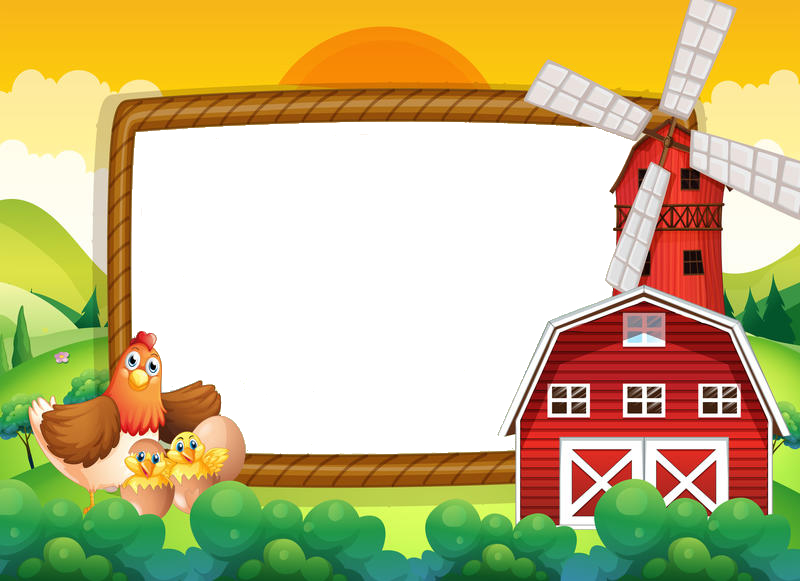 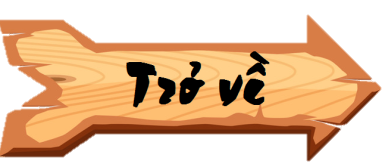 Viết công thức tính độ lớn cường độ điện trường giữa hai bản phẳng nhiễm điện trái dấu đặt song song nhau. Giải tích các đại lượng và đơn vị có trong công thức?
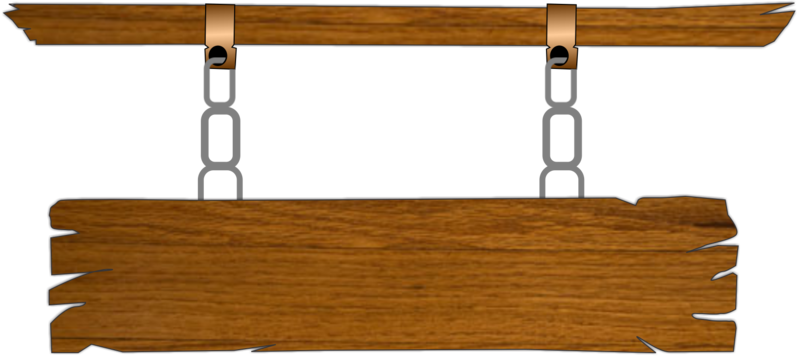 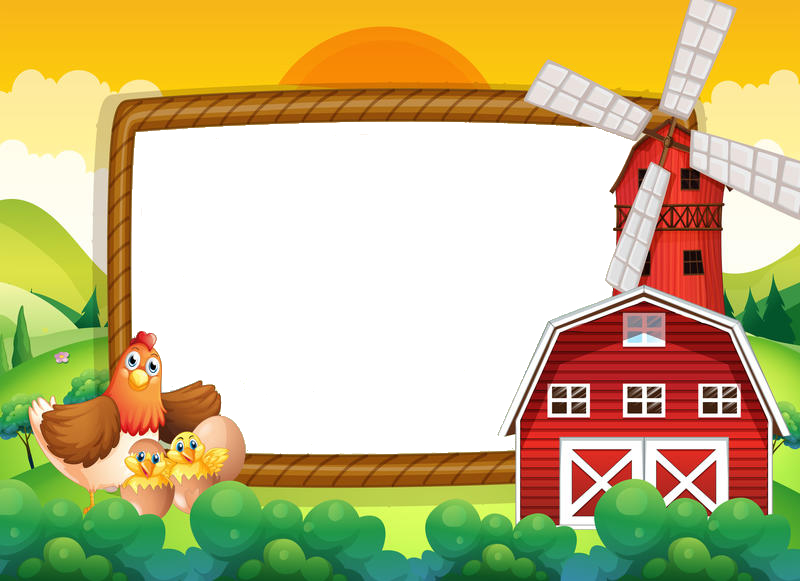 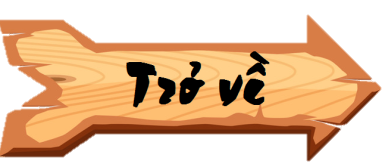 Hai bản kim loại phẳng đặt song song, cách nhau một khoảng d = 10 (cm). Đặt vào hai bản này một hiệu điện thế một chiều U = 120 (V). Tính độ lớn cường độ điện trường giữa hai bản phẳng?
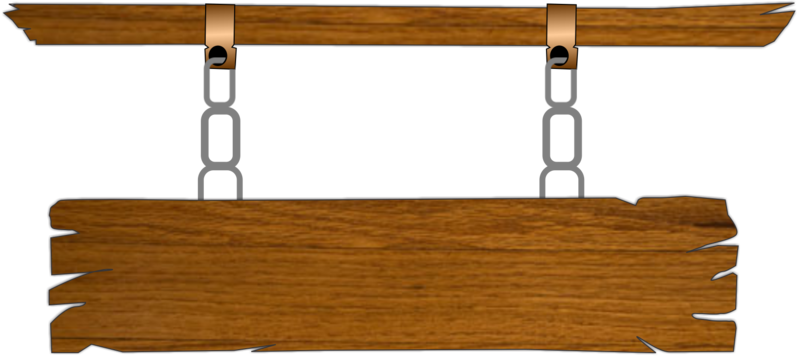 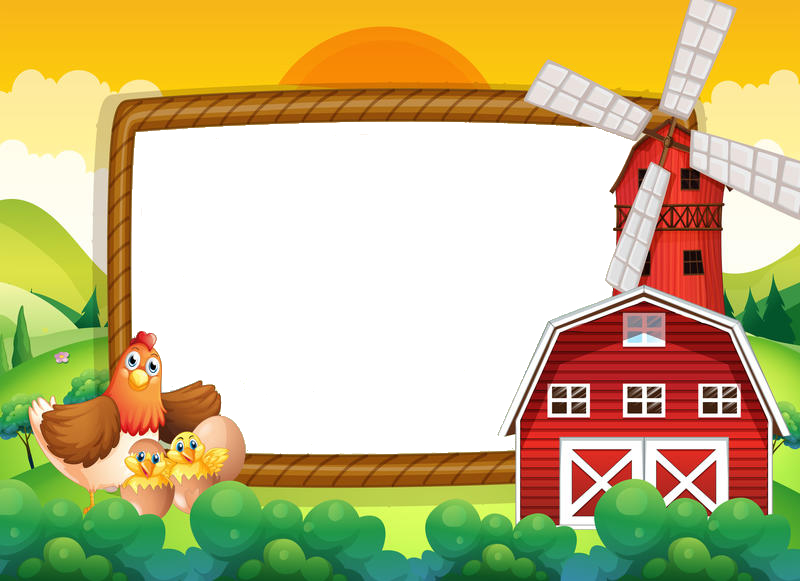 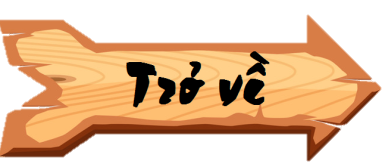 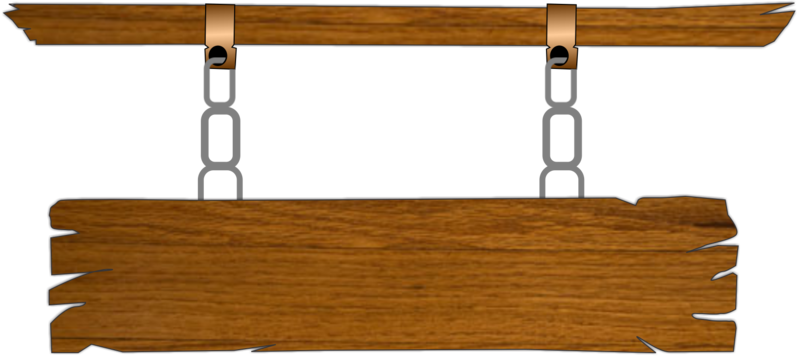 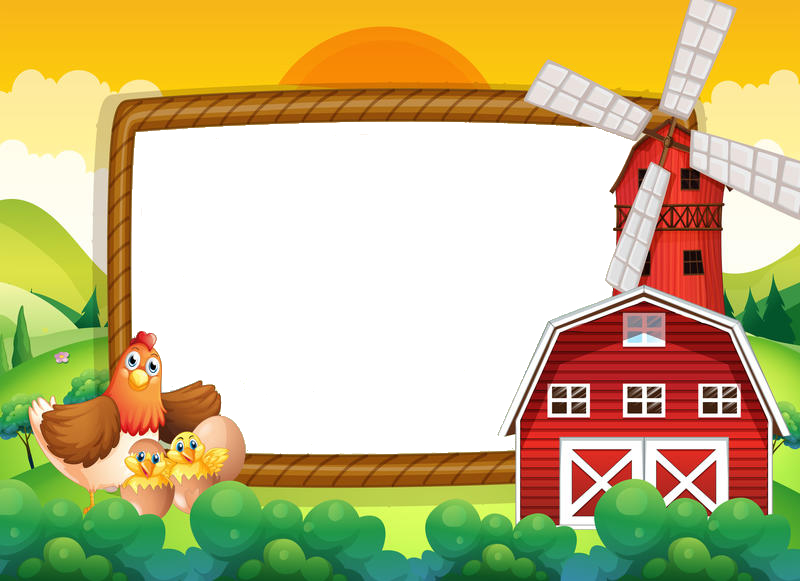 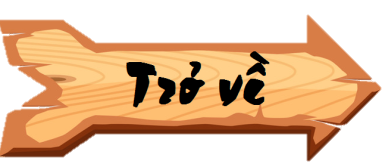 Quỹ đạo chuyển động là cung Parabol
Khởi động
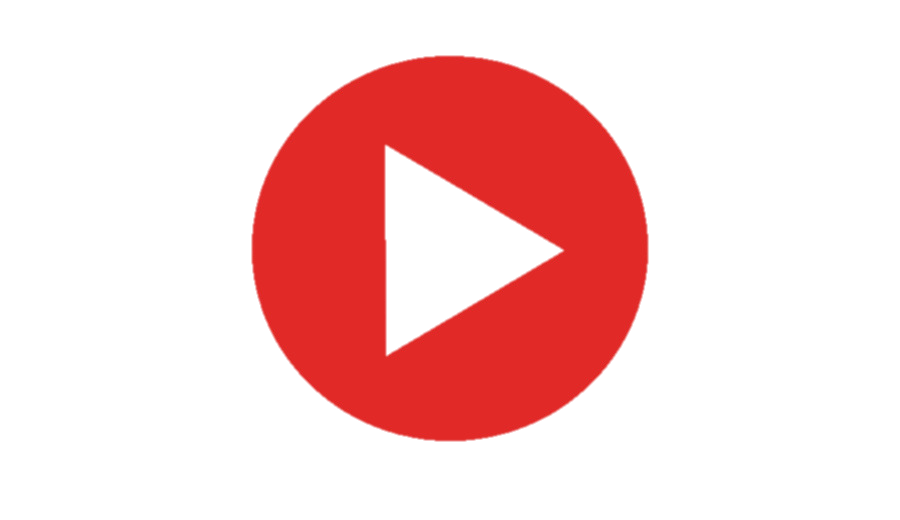 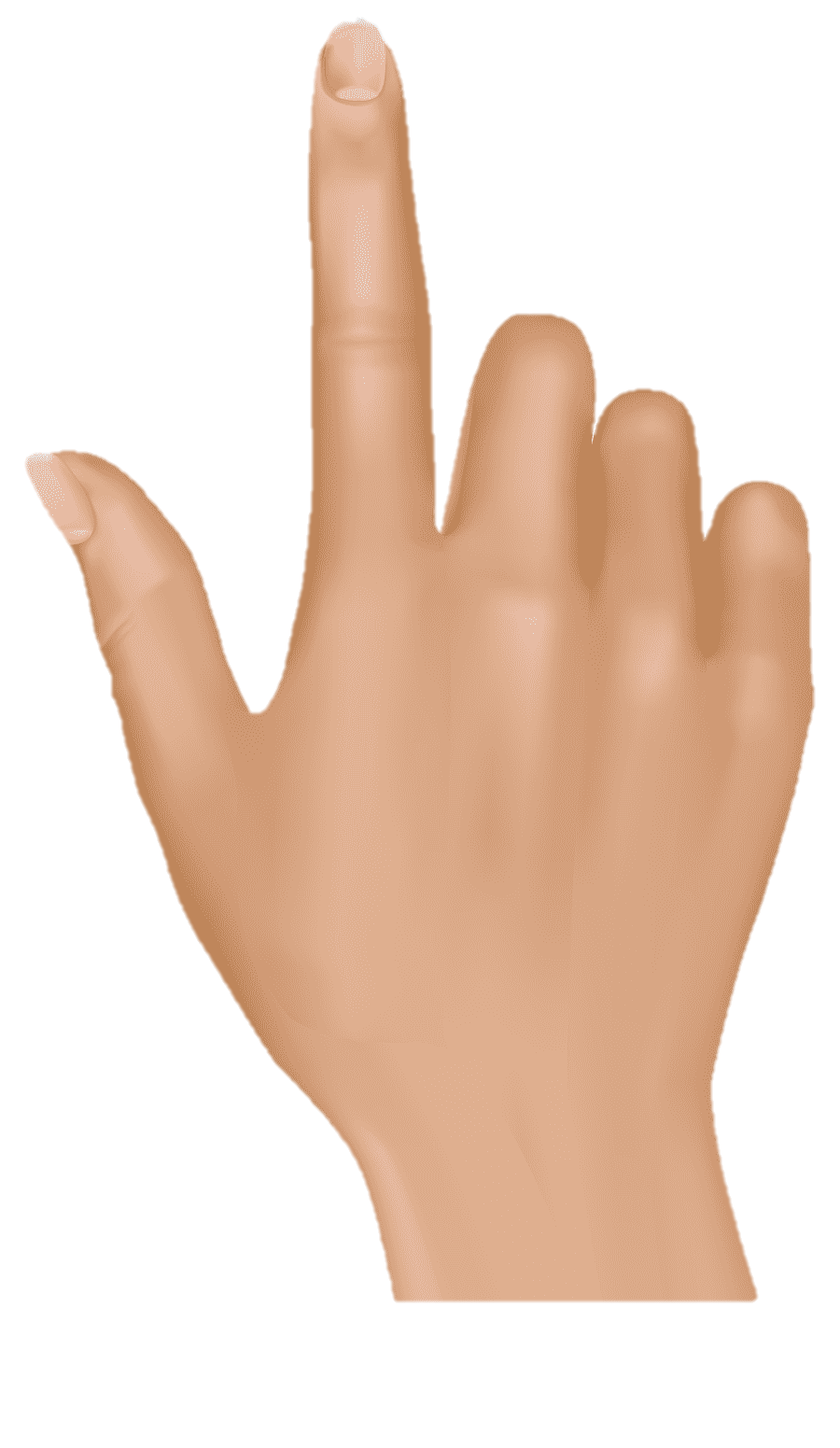 Xem clip về sự tương tác của các vật nhiễm điện và tương tác hấp dẫn của Trái Đất tác dụng lên vật chuyển động ném
Khởi động
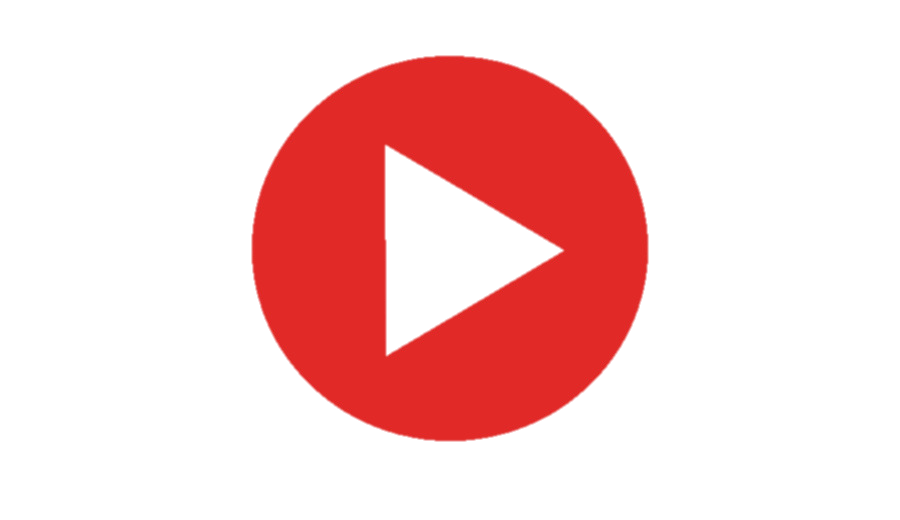 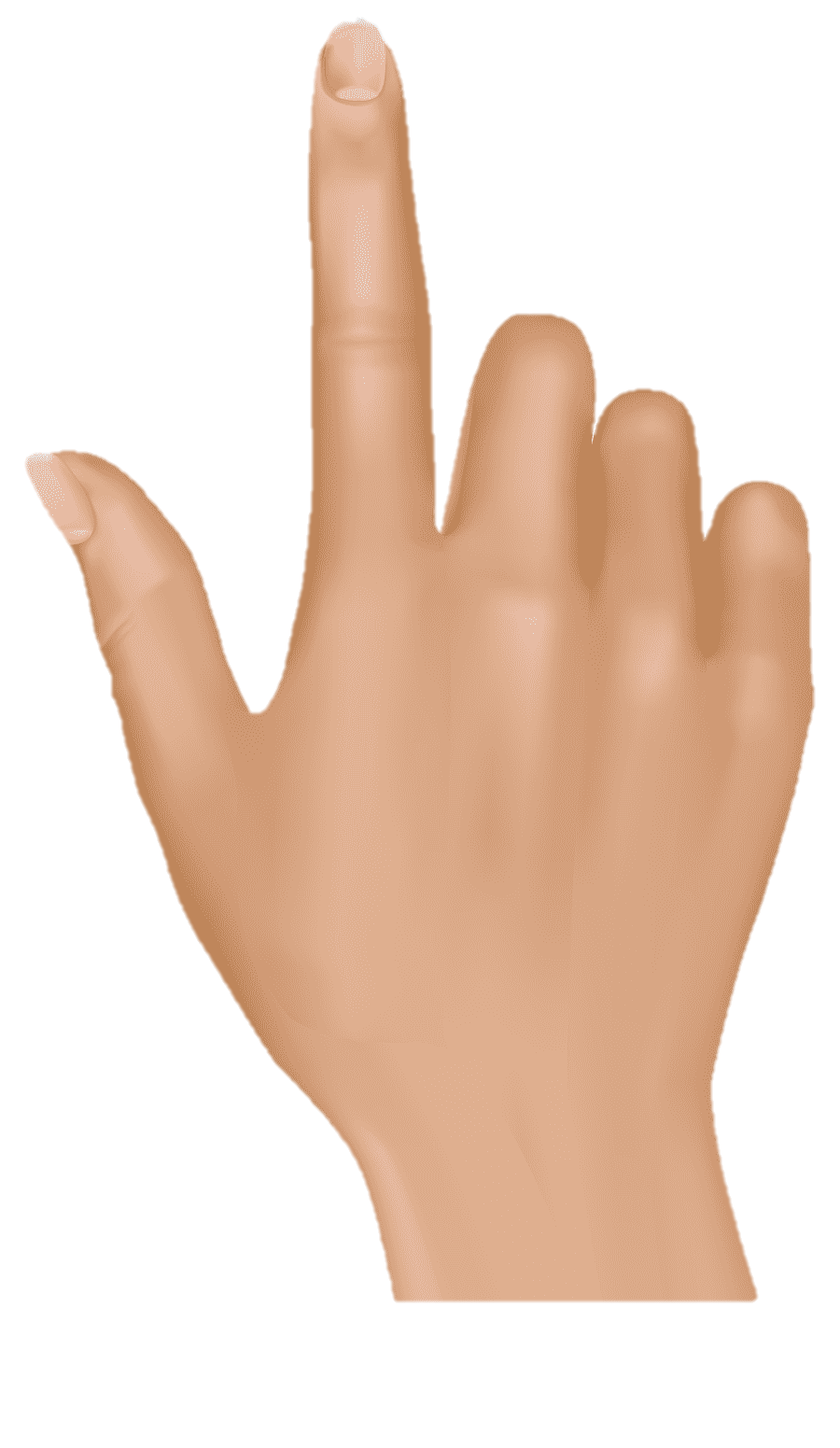 Chúng ta đã biết, sự tương tự giữa chuyển động của một điện tích q trong điện trường đều với chuyển động của một vật khối lượng m trường trọng lực. Như vậy thì điện tích q trong điện trường có tồn tại thế năng tương tự như vật khối lượng m trong trọng trường không?
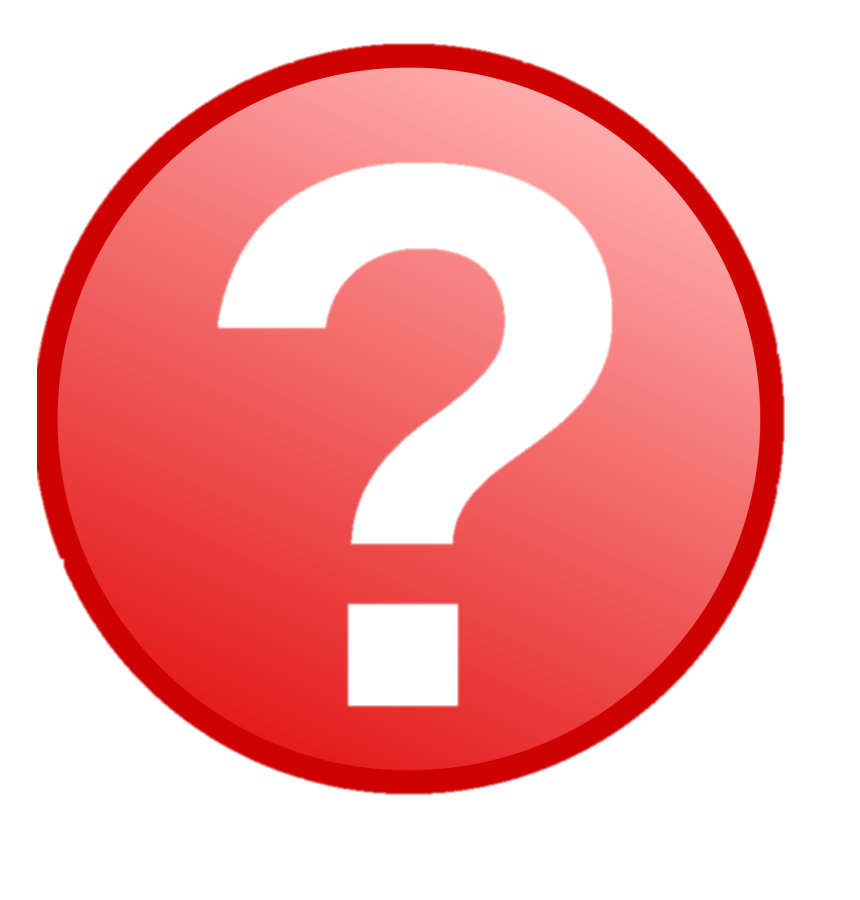 Phiếu học tập số 1
Câu 1: Nêu những điểm giống nhau giữa tương tác hấp dẫn với tương tác tĩnh điện.
Câu 3: Trường hấp dẫn là trường thế. Trường tĩnh điện có phải trường thế không?
Câu 2: Tính chất công của lực điện có giống tính chất công của trọng lực hay không?
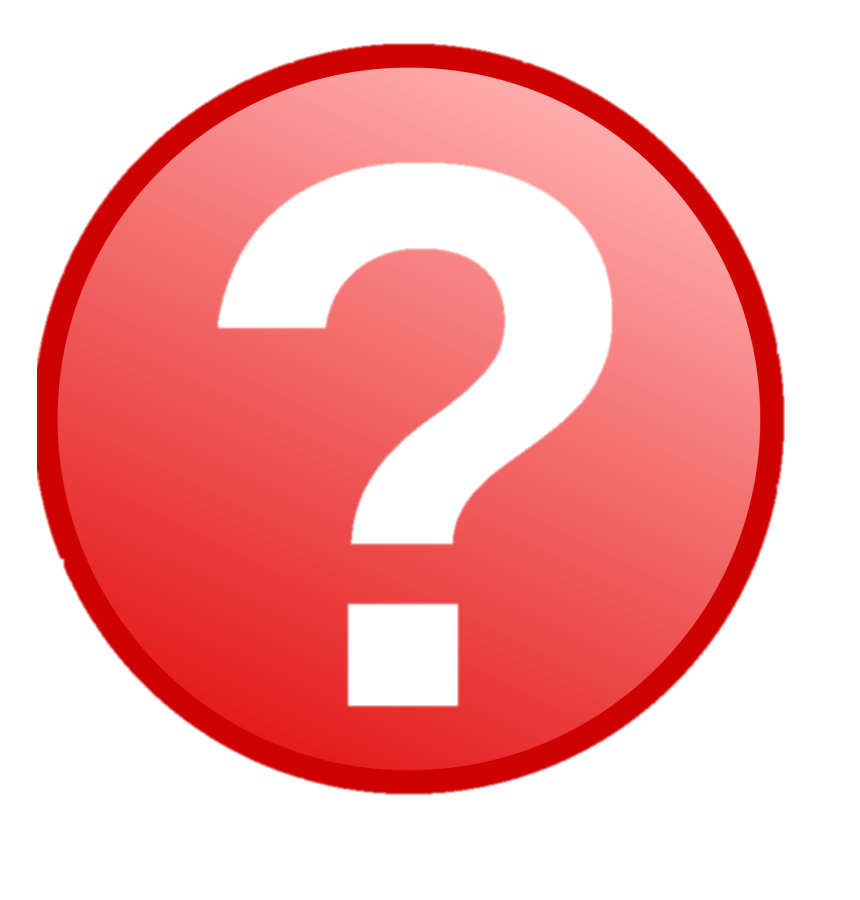 Phiếu học tập số 1

Điểm giống nhau giữa tương tác hấp dẫn và tương tác tĩnh điện là: Đều là tương


 Trường tĩnh điện là trường thế.
 
+ Công của lực điện có tính chất giống công của trọng trường
Bài 19: THẾ NĂNG ĐIỆN
CÔNG CỦA LỰC ĐIỆN
I.
NỘI DUNG
THẾ NĂNG CỦA MỘT ĐIỆN TÍCH TRONG ĐIỆN TRƯỜNG
II.
_
+
Phiếu học tập số 2
Câu 1: Nêu đặc điểm của lực điện tác dụng lên một điện tích q đặt trong điện trường đều và trong quá trình điện tích di chuyển từ M đến N?
+   +  +   +   +
-    -    -    -    -
_
+
Bài 19: THẾ NĂNG ĐIỆN
I.
CÔNG CỦA LỰC ĐIỆN
Trong điện trường đều, lực điện tác dụng lên điện tích q có đặc điểm:
+   +  +   +   +
-    -    -    -    -
Phiếu học tập số 2
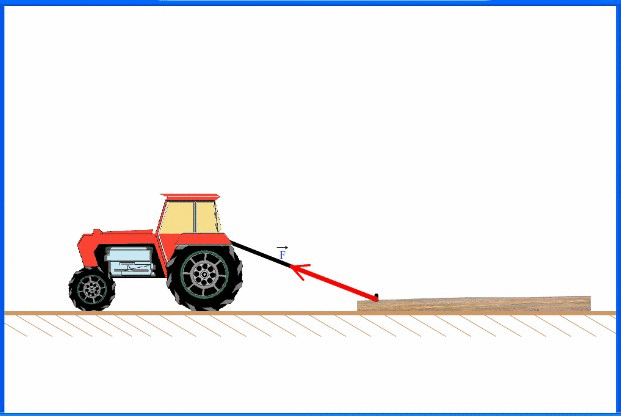 Câu 2: Nhắc lại công thức tính công của một lực trong quá trình dịch chuyển của vật, Khi nào lực điện thực hiện công dương, công âm?

Phiếu học tập số 2
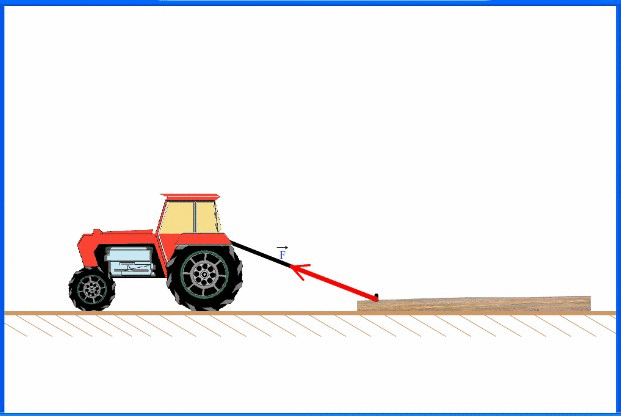 
+
+
+
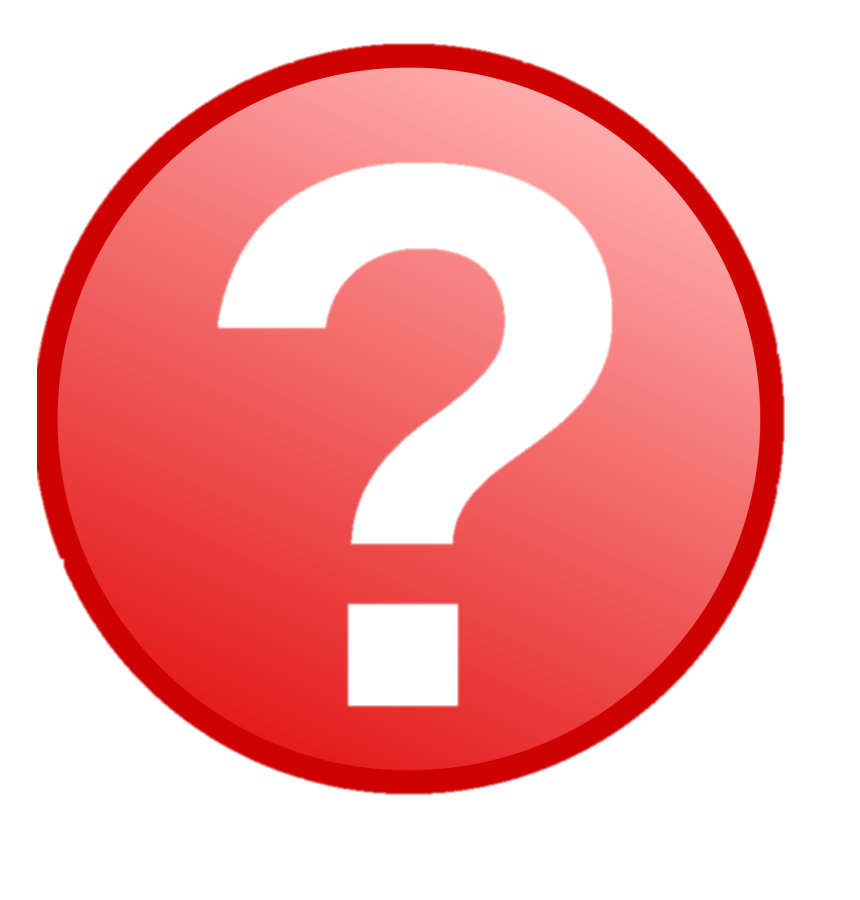 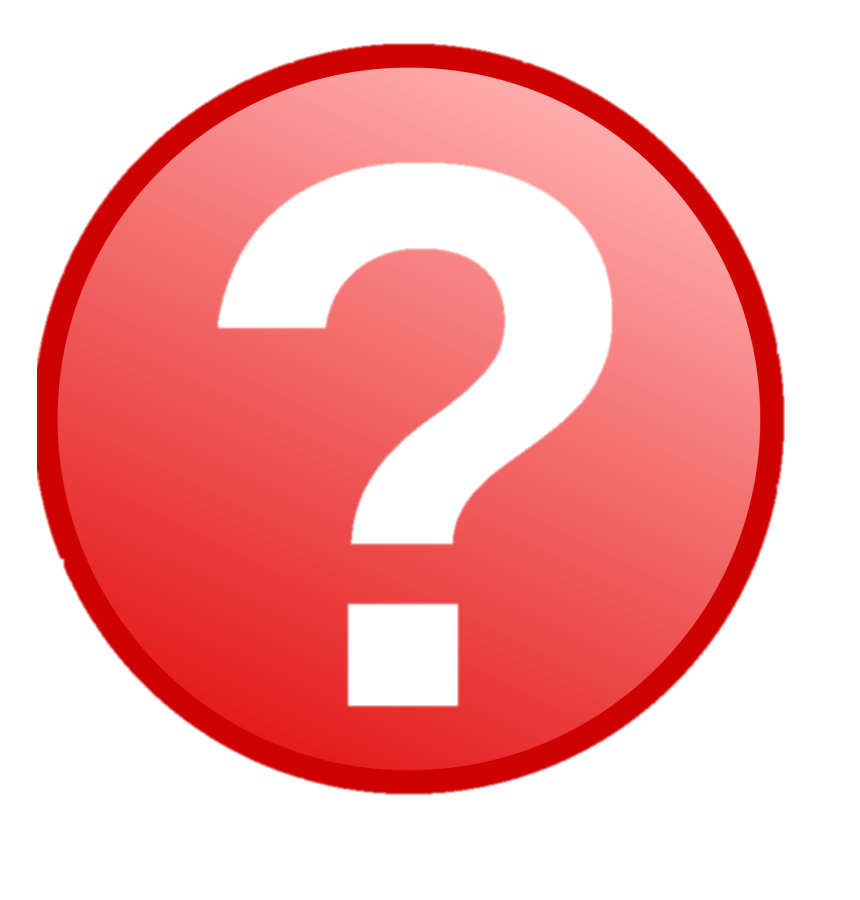 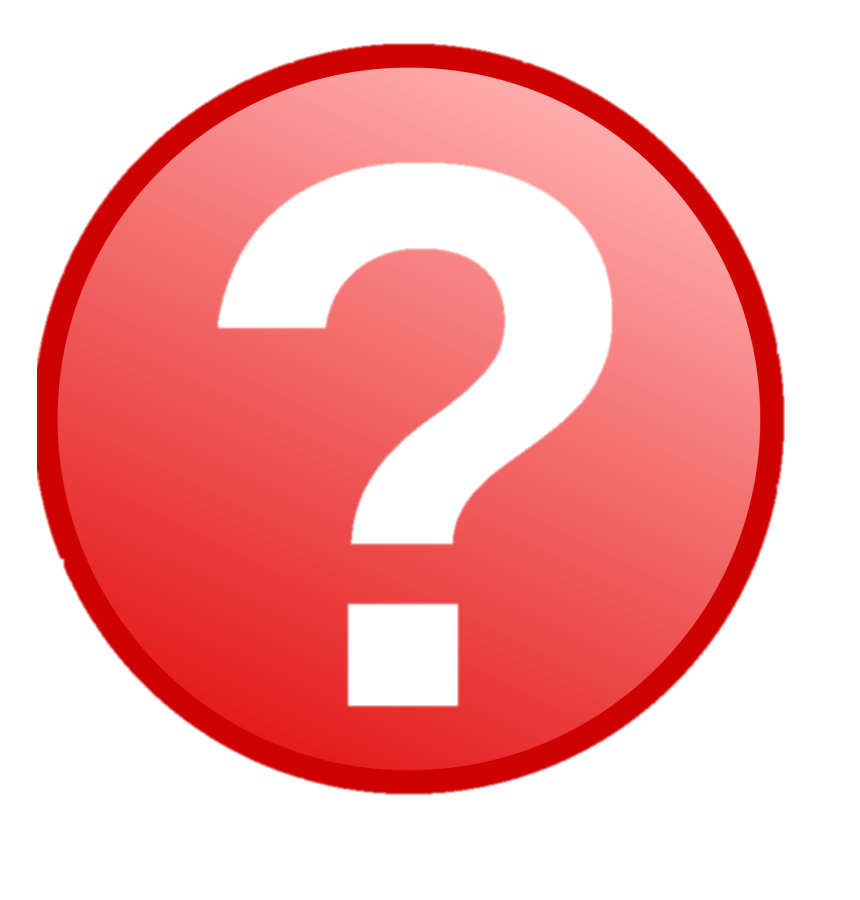 Vòng 1 NHÓM CHUYÊN GIA
+   +  +   +   +
+   +  +   +   +
M
M
d
d
P
N
N’
N
-    -    -    -    -
-    -    -    -    -
Nhóm chẳn
Nhóm lẻ
Khi điện tích di chuyển trên đường gấp khúc MPN. Tính công lực điện trường thực hiện trên toàn đoạn MPN?
Tính công của lực điện trường thực hiện trên toàn đoạn MN
PHIẾU HỌC TẬP SỐ 2
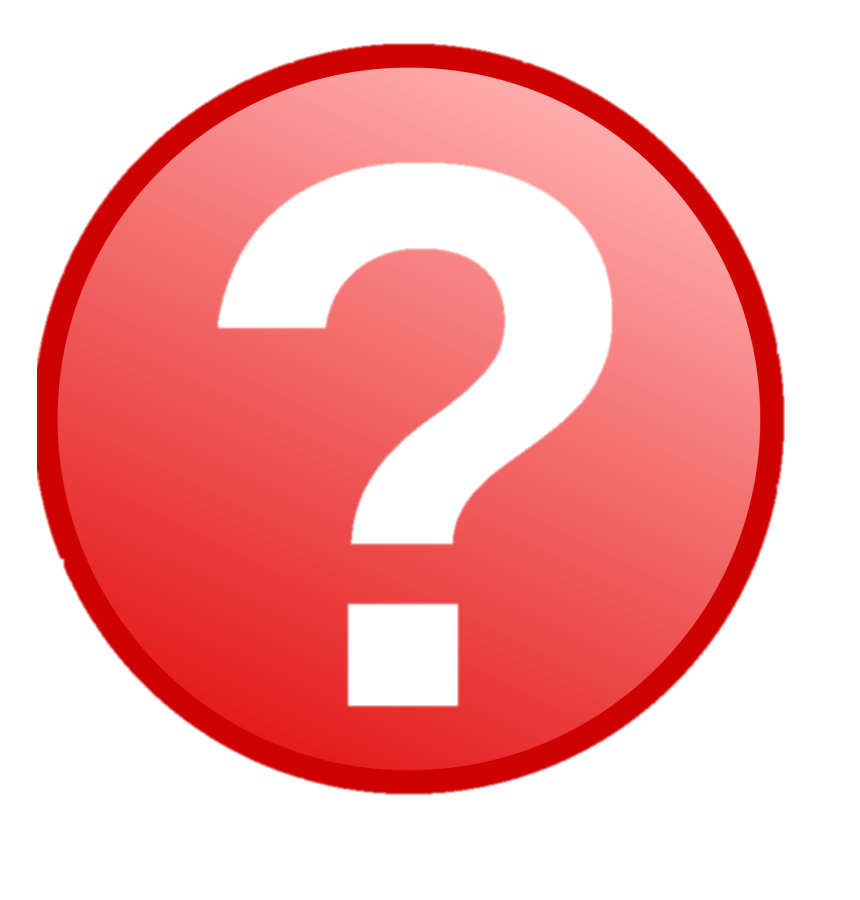 NHÓM LẺ
NHÓM CHẴN
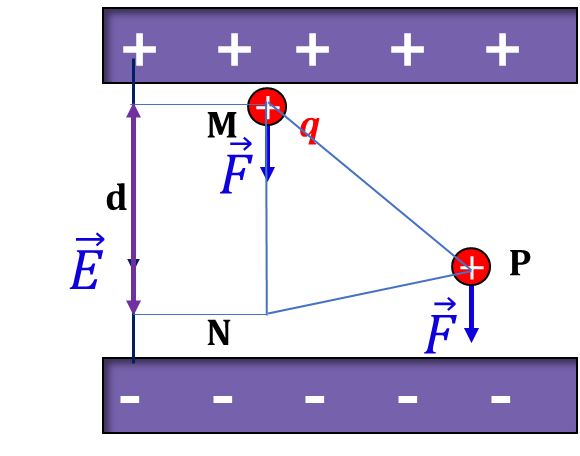 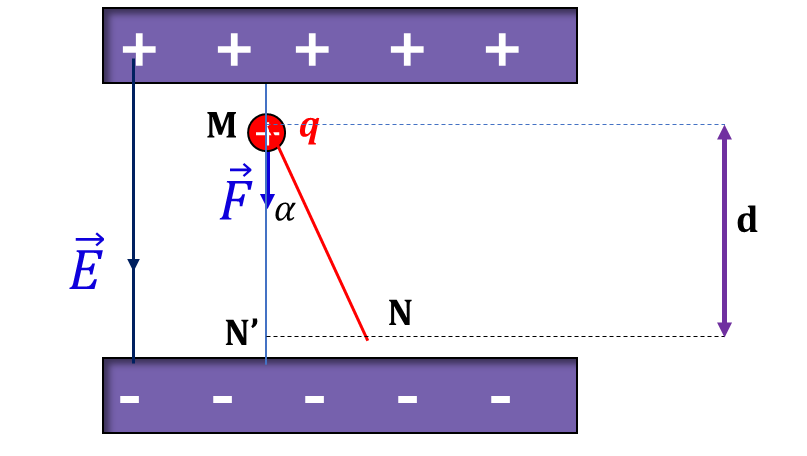 +
+
+
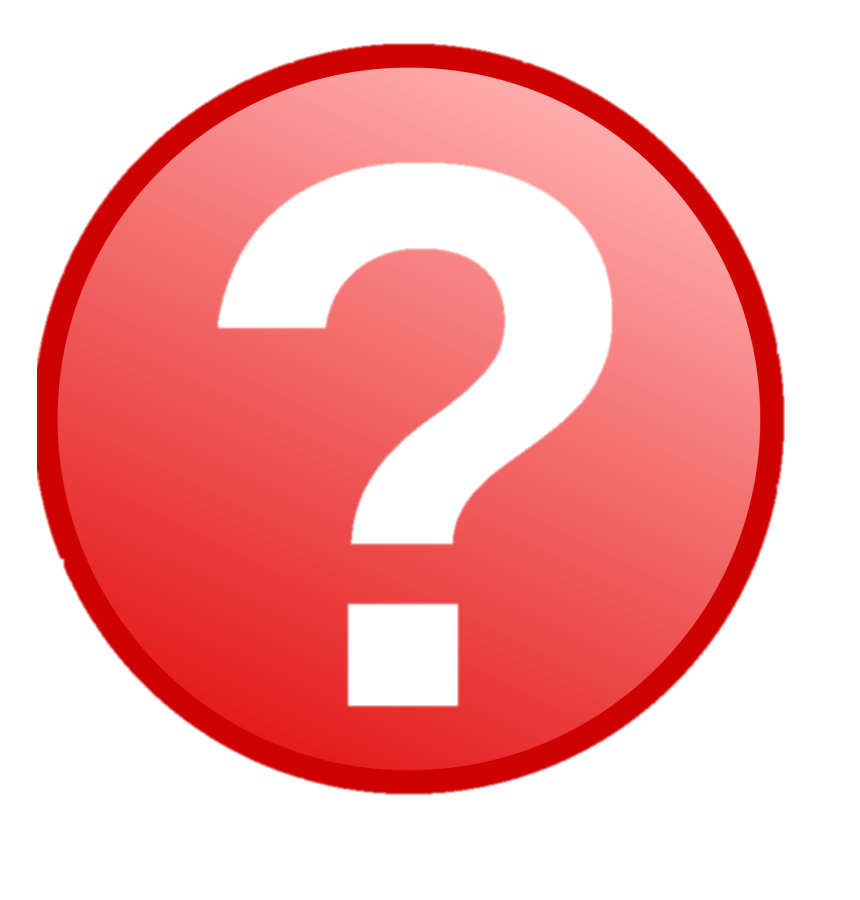 Vòng 2 NHÓM MẢNH GHÉP
Câu 4: So sánh kết quả của vòng 1 từ đó rút ra nhận xét cho q di chuyển trong điện trường?
+   +  +   +   +
+   +  +   +   +
M
M
d
d
P
N
N’
N
-    -    -    -    -
-    -    -    -    -
Nhóm chẵn
Nhóm lẻ
+
+
+
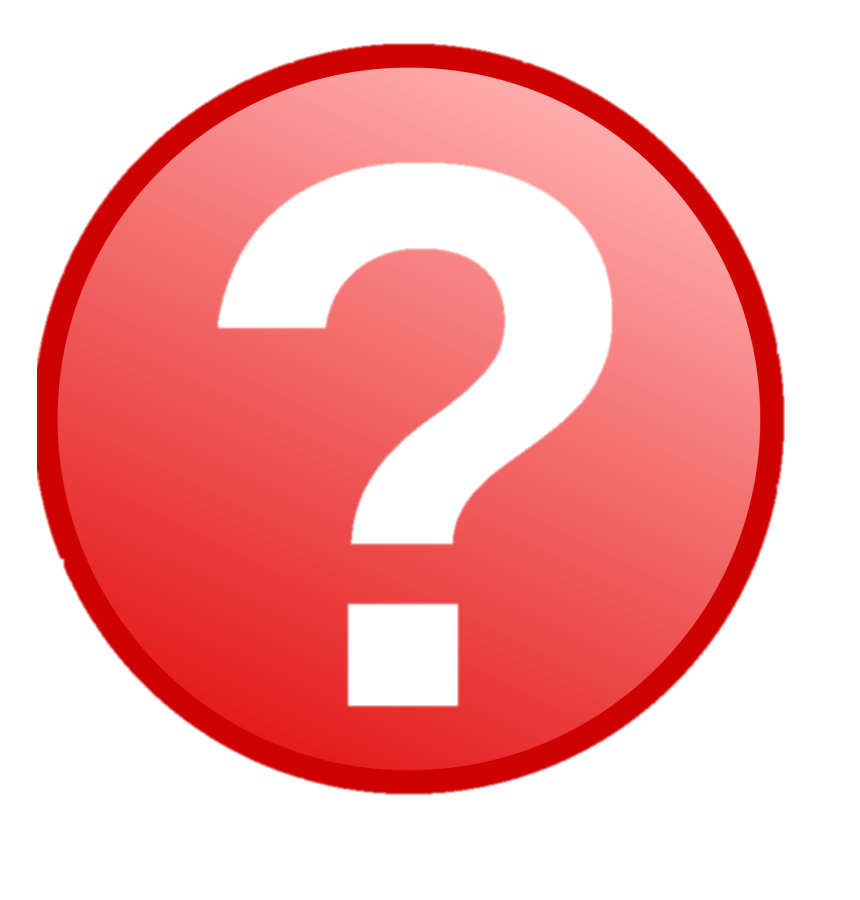 Vòng 2 NHÓM MẢNH GHÉP
Câu 4: Công của lực điện trường không phụ thuộc vào dạng quỹ đạo mà chỉ phụ thuộc vào vị trí của M và N.
+   +  +   +   +
+   +  +   +   +
M
M
d
d
P
N
N’
N
-    -    -    -    -
-    -    -    -    -
Nhóm chẵn
Nhóm lẻ
+
Bài 19: THẾ NĂNG ĐIỆN
I.
CÔNG CỦA LỰC ĐIỆN
a.
Trong điện trường đều
+   +  +   +   +
M
d
N
N’
-    -    -    -    -
+
+
Bài 19: THẾ NĂNG ĐIỆN
I.
CÔNG CỦA LỰC ĐIỆN
Mở rộng: Với điện trường bất kỳ, Người ta chứng minh được rằng công của lực điện trường làm dịch chuyển điện tích q không phụ thuộc vào hình dạng của đường đi mà chỉ phụ thuộc vào vị trí của điểm đầu M và vị trí của điểm cuối N của độ dịch chuyển
b.
Trong điện trường bất kì
+   +  +   +   +
M
d
P
N
-    -    -    -    -
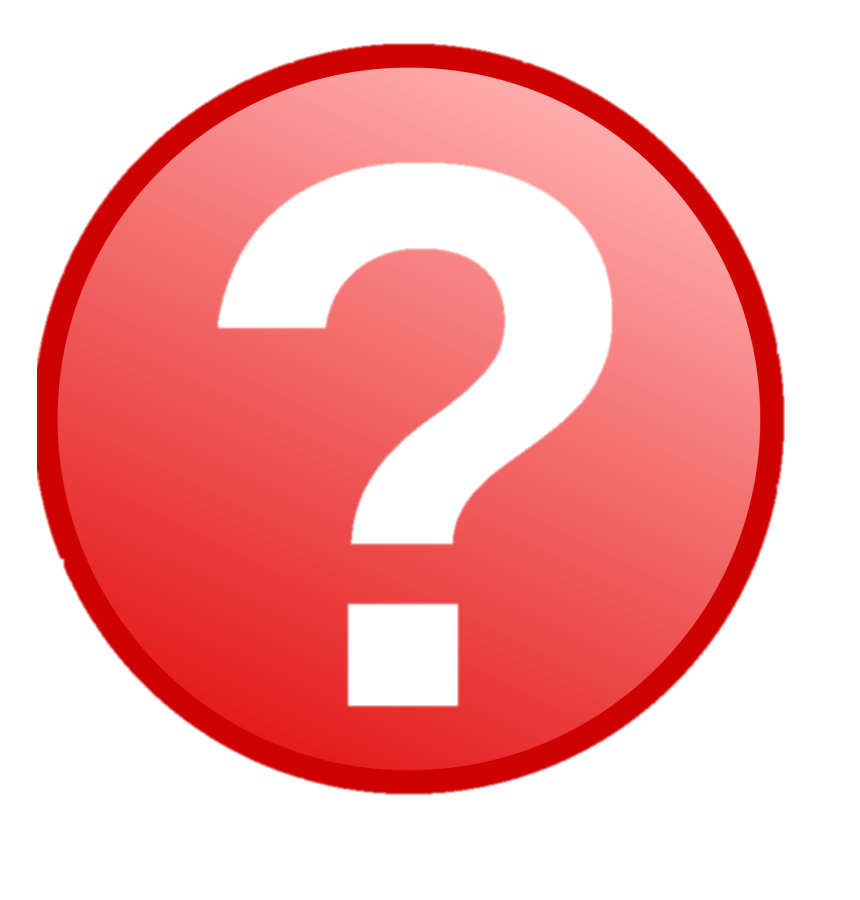 PHIẾU HỌC TẬP SỐ 2
Ta đã biết điện trường có khả năng thực hiện công, như vậy điện trường phải có năng lượng. Năng lượng đó có thuộc dạng nào ta đã biết không? Và biểu thức tính như thế nào?
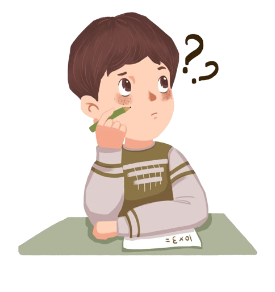 _
+
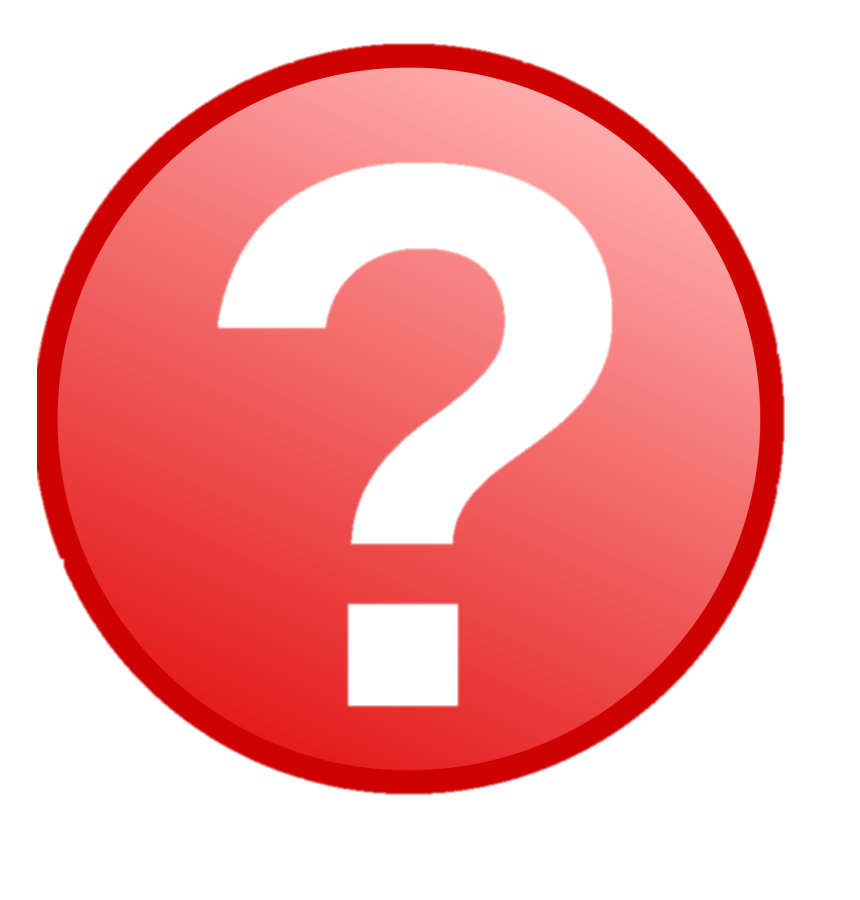 PHIẾU HỌC TẬP SỐ 2
+   +  +   +   +
M
N
d
-    -    -    -    -
_
+
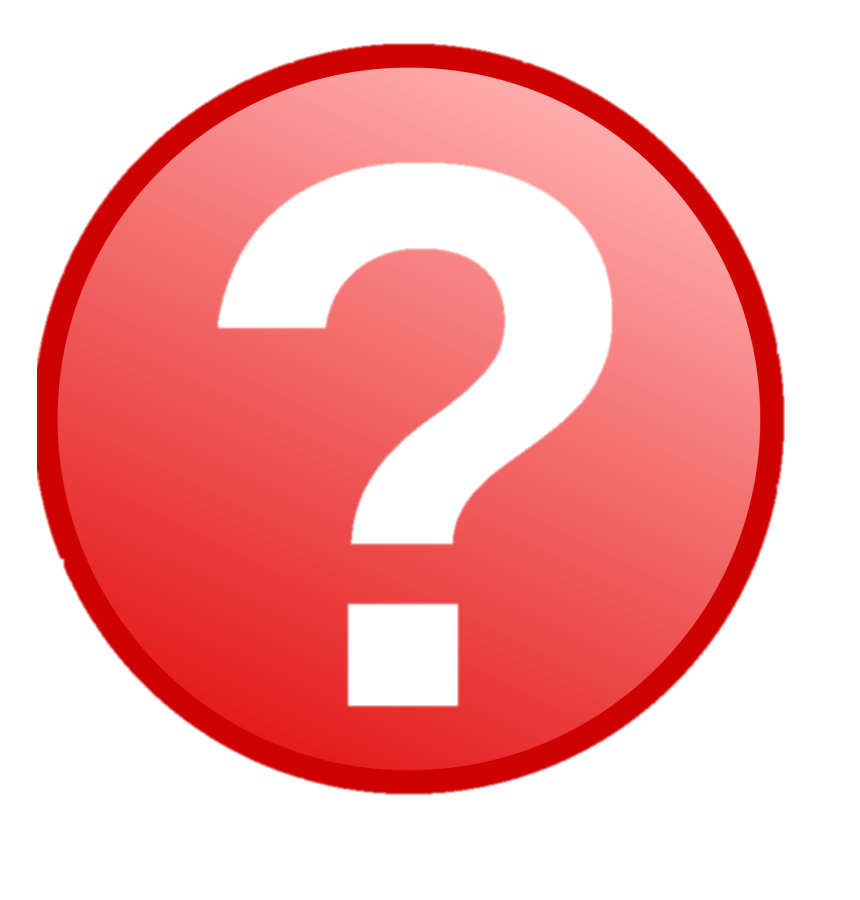 PHIẾU HỌC TẬP SỐ 2
+   +  +   +   +
Câu 1: 
Ta có công: A = F.s.cos = F.d = q.E.d 
Với điện tích âm q < 0, lực ngược chiều với đường đi nên công âm: A = q.E.d
M
N
d
-    -    -    -    -
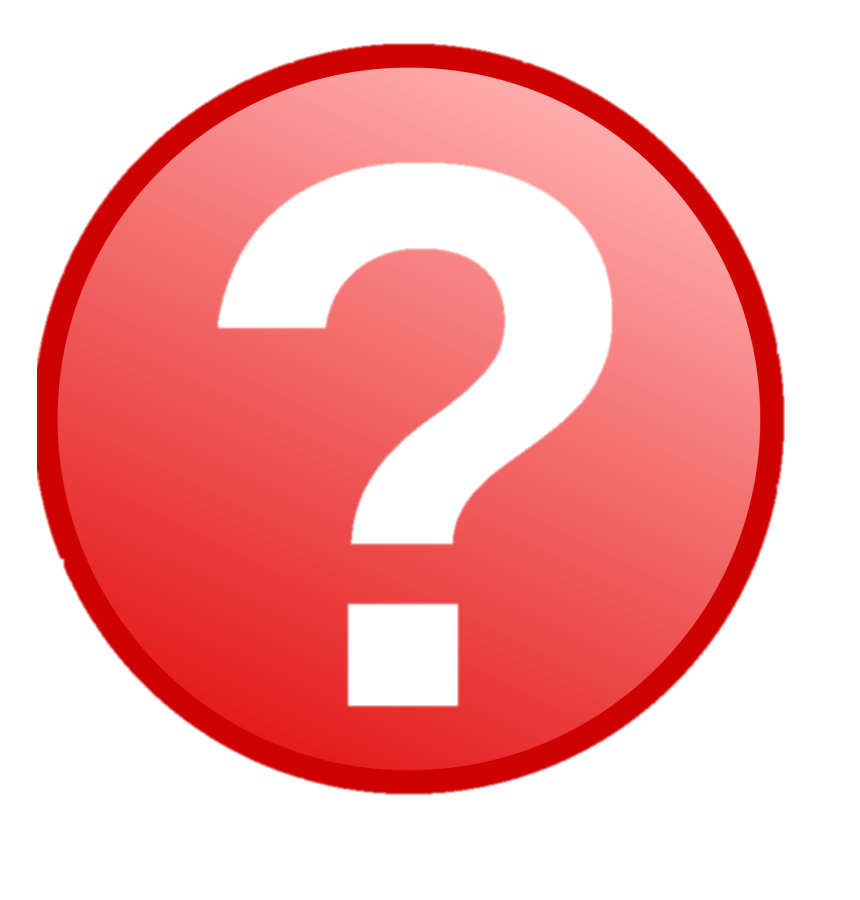 PHIẾU HỌC TẬP SỐ 2
Như chúng ta đã biết: Khi một vật có khối lượng m đặt tại một vị trí trong trọng trường thì tồn tại thế năng trọng trường. Vậy khi một điện tích q đặt tại một điểm trong điện trường có tồn tại dạng năng lượng tương tự như vậy không?
_
+
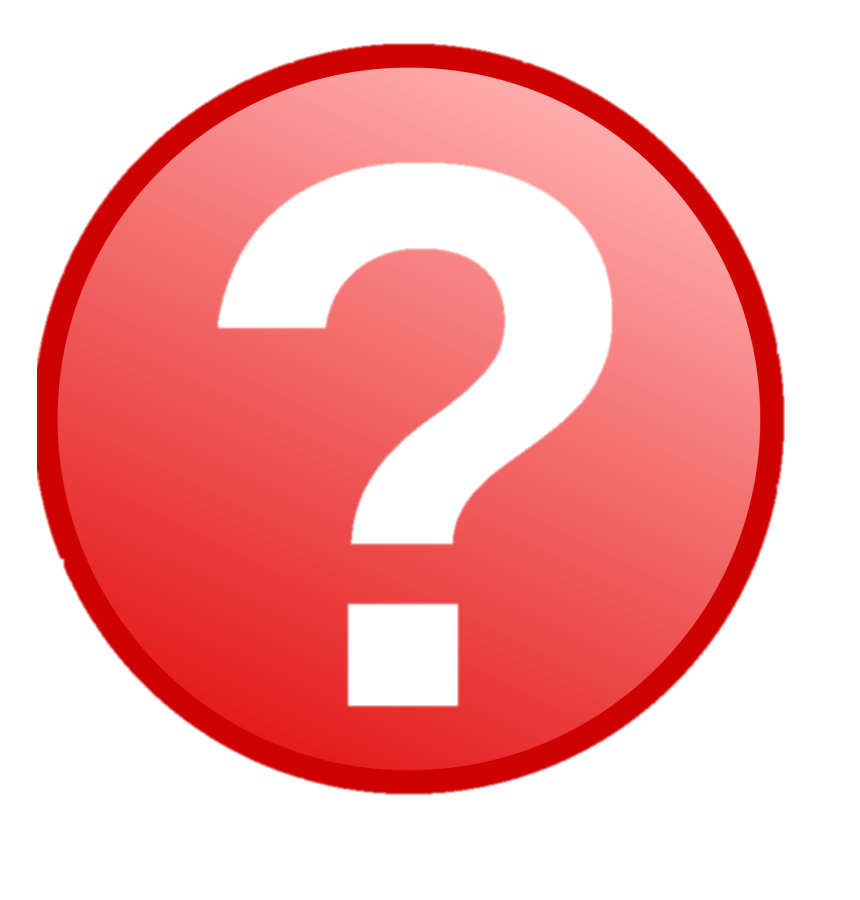 PHIẾU HỌC TẬP SỐ 2
+   +  +   +   +
M
Khi một điện tích đặt trong điện trường thì nó dự trữ năng lượng dưới dạng thế năng.
N
-    -    -    -    -
_
+
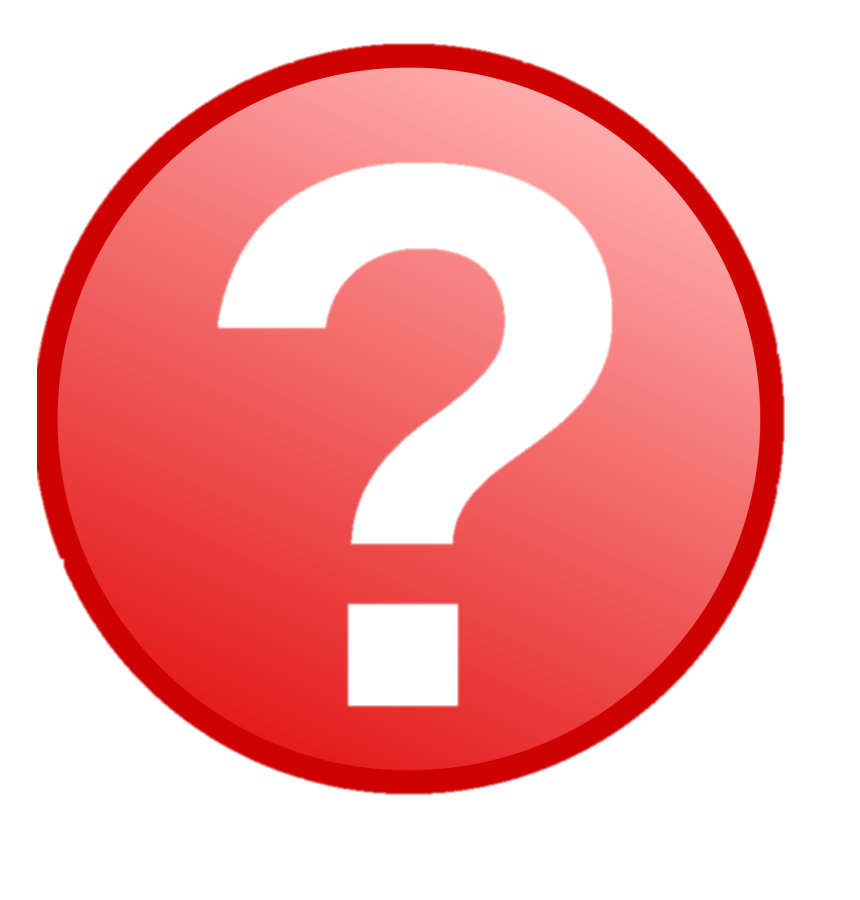 PHIẾU HỌC TẬP SỐ 2
Câu 3: Lấy số đo thế năng của điện tích trong điện trường là công mà điện trường có thể sinh ra khi cho điện tích dịch chuyển từ điểm mà ta xét đến điểm mốc để tính thế năng (điểm mốc thường coi là điểm mà lực điện hết khả năng sinh công), hãy viết biểu thức tính thế năng của điện tích q > 0 đặt tại M trong hai trường hợp.
	+ q đặt trong điện trường đều.
	+ q đặt trong một điện trường bất kì
+   +  +   +   +
M
N
-    -    -    -    -
_
+
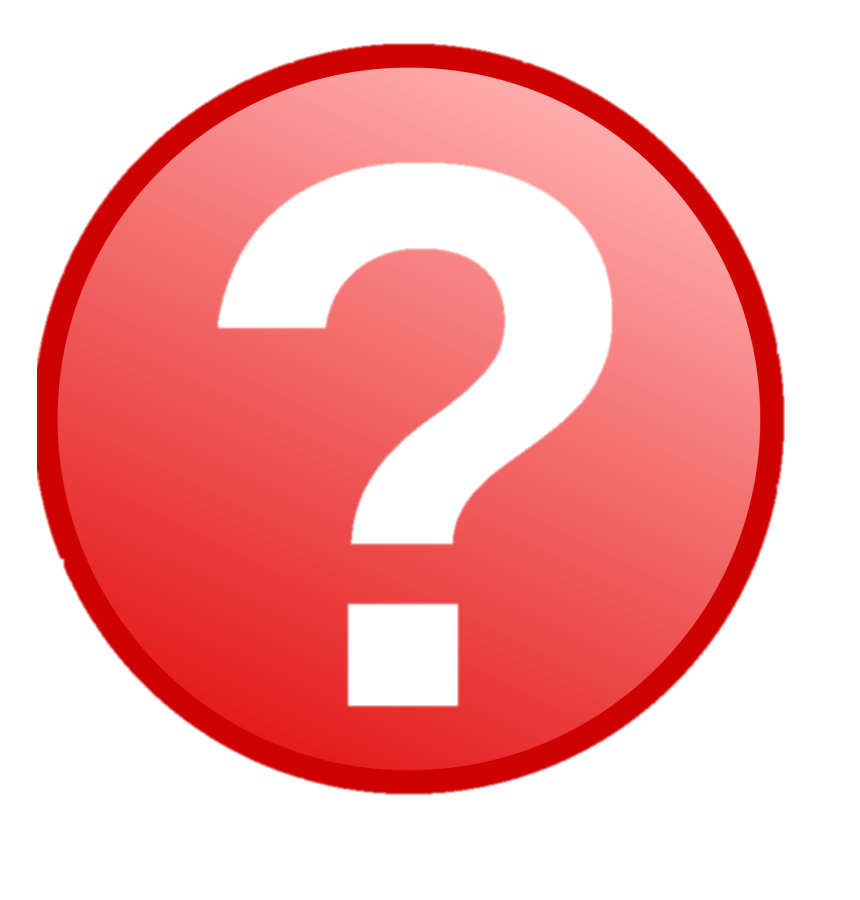 PHIẾU HỌC TẬP SỐ 2
+   +  +   +   +
M
N
-    -    -    -    -
Bài 19: THẾ NĂNG ĐIỆN
II.
THẾ NĂNG CỦA MỘT ĐIỆN TÍCH TRONG ĐIỆN TRƯỜNG
Bài 19: THẾ NĂNG ĐIỆN
II.
THẾ NĂNG CỦA MỘT ĐIỆN TÍCH TRONG ĐIỆN TRƯỜNG
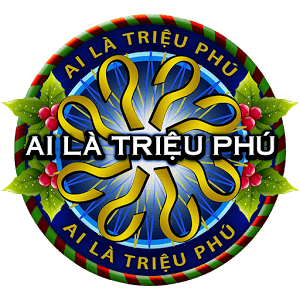 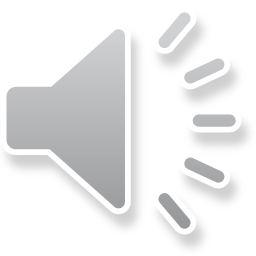 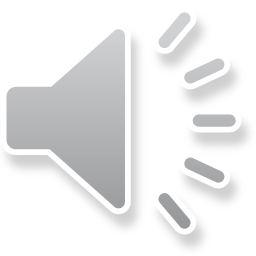 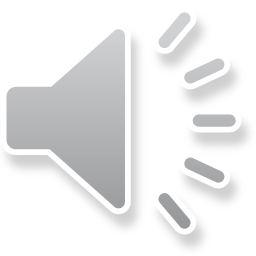 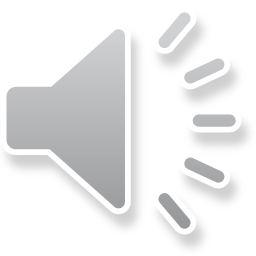 Câu hỏi 1: Công của lực điện không phụ thuộc vào:
A. hình dạng của đường đi.
B. cường độ của điện trường.
C. vị trí điểm đầu và điểm cuối đường đi
D. độ lớn điện tích dịch chuyển.
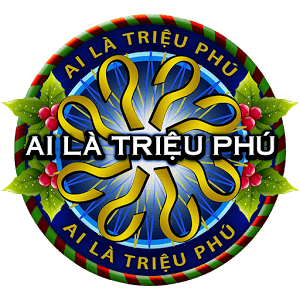 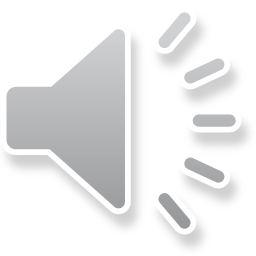 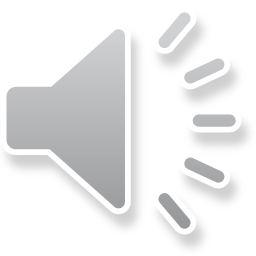 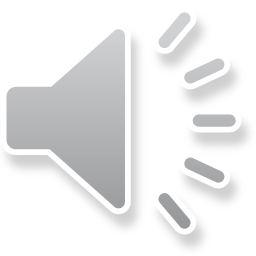 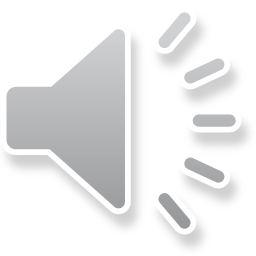 Câu hỏi 2: Thế năng của điện tích trong điện trường đặc trưng cho
A. khả năng tác dụng lực của điện trường.
B. khả năng sinh công của điện trường.
C. phương chiều của cường độ điện trường.
D. độ rộng của không gian có điện trường.
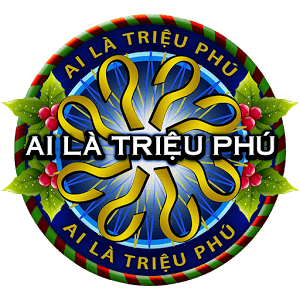 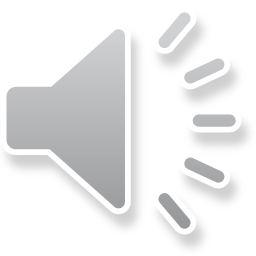 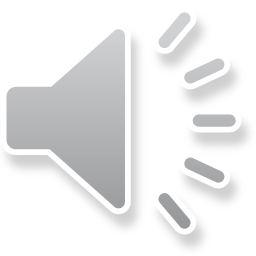 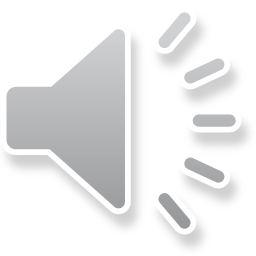 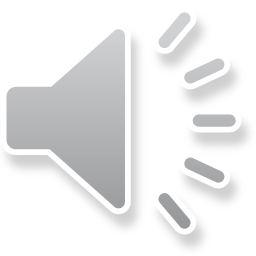 Câu hỏi 3: Công của lực điện trường tác dụng lên một điện tích chuyển động từ M đến N sẽ
A. càng lớn nếu đoạn đường đi càng lớn.
B. phụ thuộc vào dạng quỹ đạo
D. chỉ phụ thuộc vào vị trí M
C. phụ thuộc vào vị trí các điểm M và N.
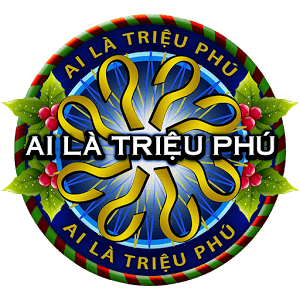 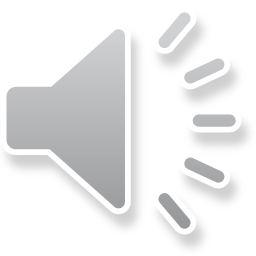 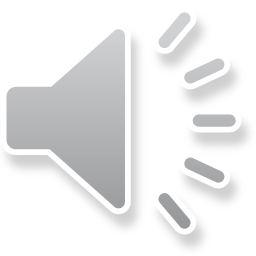 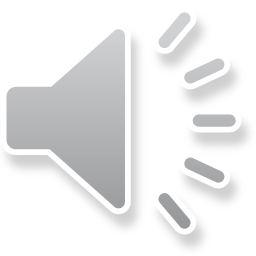 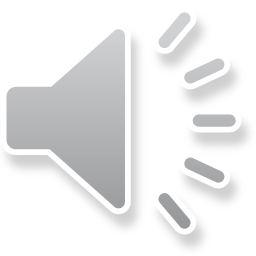 Câu hỏi 4: Khi điện tích dịch chuyển dọc theo một đường sức trong một điện trường đều, nếu quãng đường dịch chuyển tăng 2 lần thì công của lực điện trường
B. không đổi.
A. tăng 4 lần.
C. giảm 2 lần.
D. tăng 2 lần.
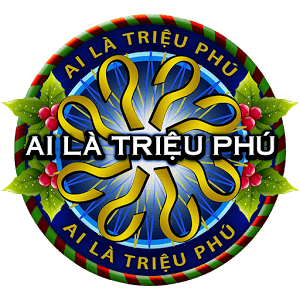 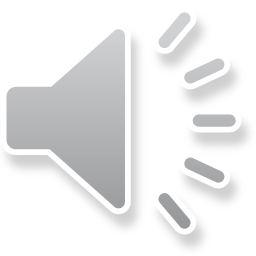 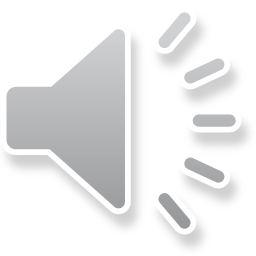 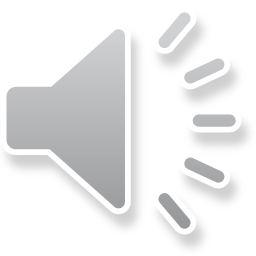 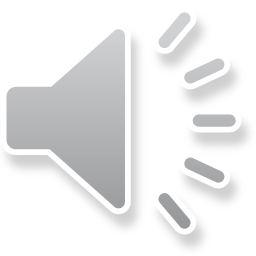 Câu hỏi 6: Công của lực điện trường khi dịch chuyển một điện tích q = 10-7 C dọc theo đường sức từ một khoảng 4 cm trong một điện trường đều là 3.10-5 J. Cường độ điện trường có độ lớn là:
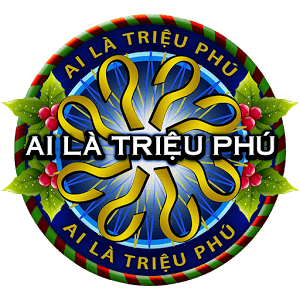 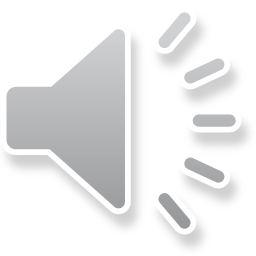 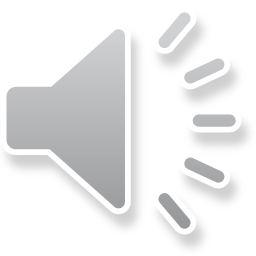 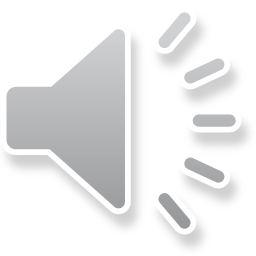 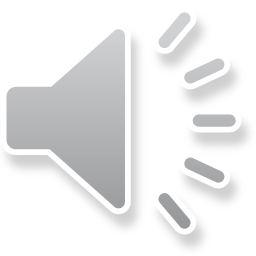 Câu hỏi 7: Một hạt proton có điện tích +1,6.10-19C di chuyển một đoạn đường 1,2 cm dọc theo một đường sức điện, dưới tác dụng của lực điện trong một điện trường đều có cường độ điện trường 8000 V/m. Công của lực điện là:
A. 1,536.10-18 J.
B. 1,536.10-17 J.
C. 6,4.10-16 J.
D. 6,4.10-18 J.